Питание детей ясельного возраста
Земцова В.Я.
Колотушкина Т.Ф.
Учителя СБО
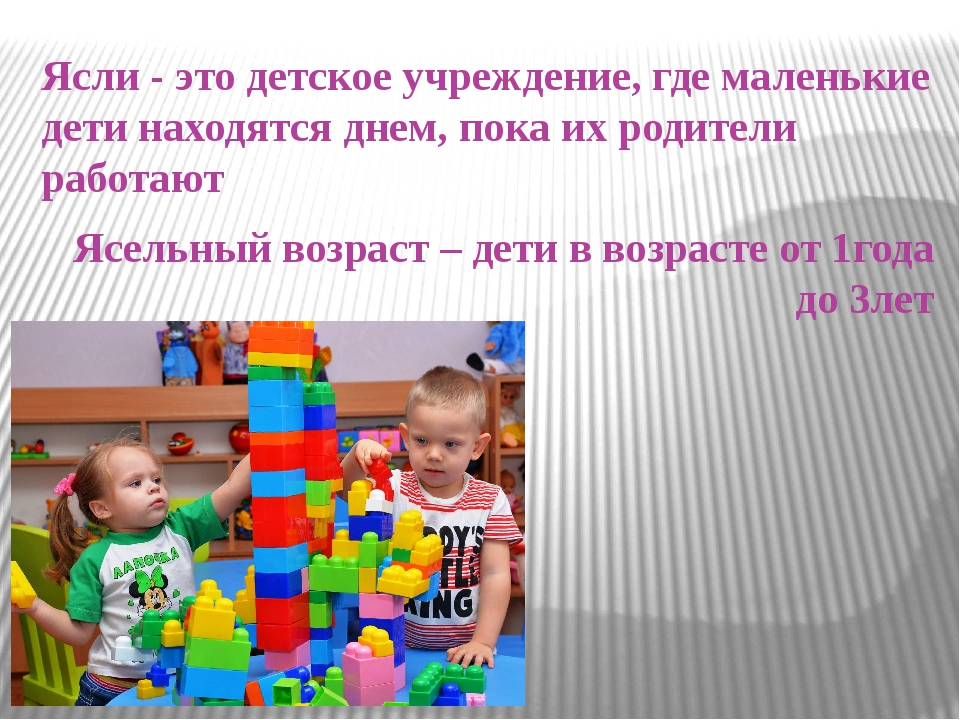 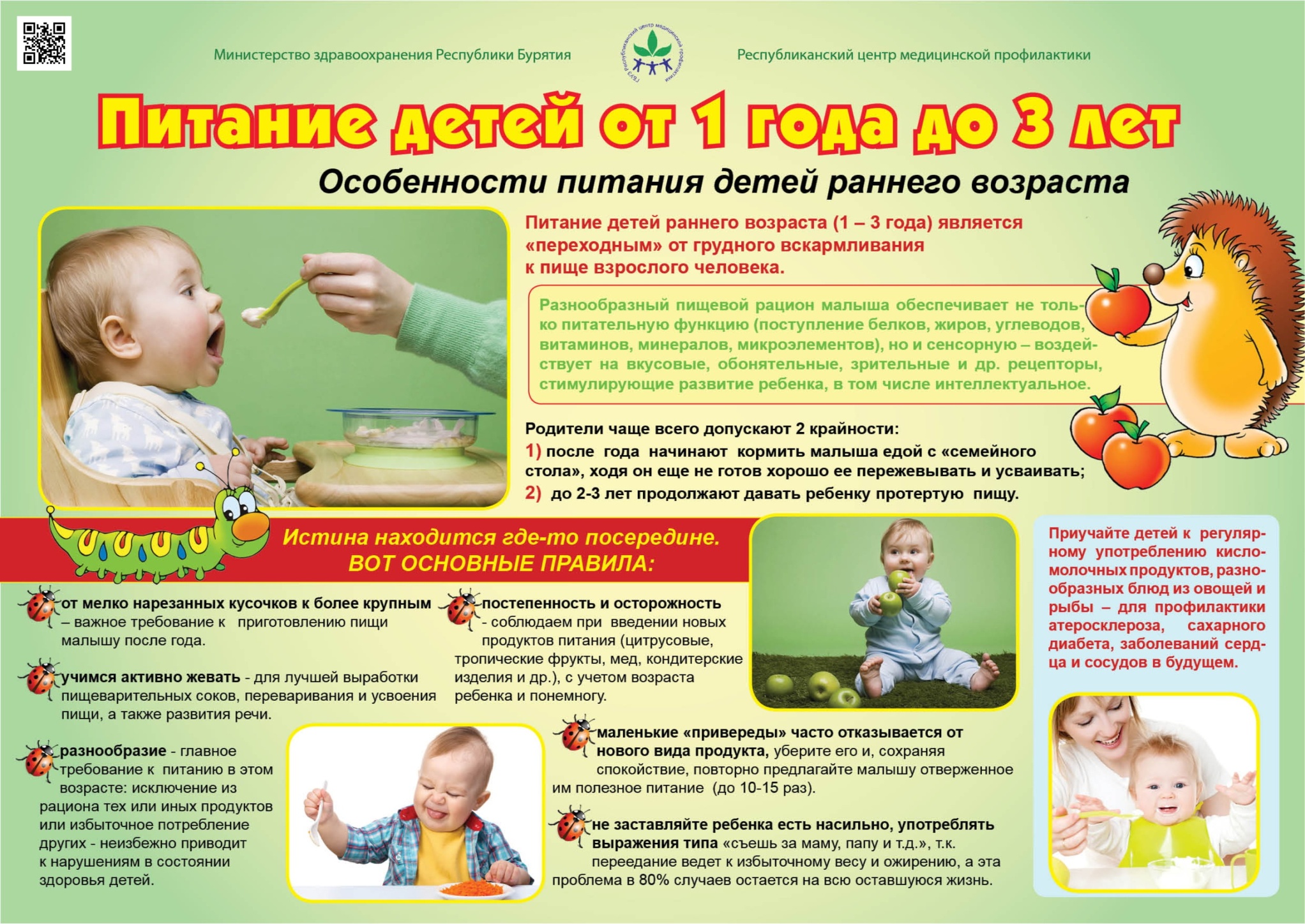 Вопросы
1) Какой возраст называют ясельным?
2) Что такое ясли?
3) Каким должно быть питание детей ясельного возраста?
4) Какие продукты должны входить в рацион питания детей ясельного возраста?
5) Сколько раз в день должны есть дети ясельного возраста?
Задание
Ответить на вопросы письменно, используя слайды, сфотографировать и прислать фото.